MISCARRIAGE
Dr. Mohammad Ramadneh
Consultant Obstetrician & Gynecologist  Reproductive Endocrinologist
DEFINITION
Spontaneous miscarriage refers to a pregnancy that  ends spontaneously before the fetus has reached a  viable gestational age.
The World Health Organization defines it as expulsion  or extraction of an embryo or fetus weighing 500 g or  less from its mother
In Jordan the age of viability is 24 weeks
INCIDENCE
Spontaneous miscarriage is the most common complication of  early pregnancy.
The frequency decreases with increasing gestational age.
Eight to 20 percent of clinically recognized pregnancies under  20 weeks of gestation will undergo spontaneous miscarriage; 80  percent of these occur in the first 12 weeks of gestation.
The overall risk after 15 weeks is low (about 0.6 percent) for  chromosomally and structurally normal fetuses, but varies  according to maternal age and ethnicity
RISK FACTORS
Age	— Advancing maternal age is the most important risk factor for
spontaneous miscarriage in healthy women.
Previous spontaneous abortion	— The risk of miscarriage in future pregnancy  is approximately 20 percent after one miscarriage, 28 percent after two  consecutive miscarriages, and 43 percent after three or more consecutive  miscarriages. By comparison, miscarriage occurred in only 5 percent of women  in their first pregnancy or in whom the previous pregnancy was successful.
Smoking	—
Alcohol	—
Cocaine	—
Nonsteroidal antiinflammatory drugs	—
Fever	—
Caffeine	—
Prolonged time to pregnancy	—.
Low-folate level	—.
Maternal weight	— Prepregnancy body mass index less than 18.5 or above 25
kg/m2 has been associated with an increased risk of infertility and miscarriage
Celiac disease	— Untreated celiac disease may be associated with a higher
risk
ETIOLOGY
Chromosomal abnormalities — account for approximately 50 percent of all miscarriages.
The earlier the gestational age at abortion, the higher the incidence of cytogenetic defects:
Autosomal trisomies — 52 percent: Trisomy 16 is the most common autosomal trisomy
Monosomy X — 19 percent
Polyploidies — 22 percent
Other — 7 percent
Congenital anomalies  —
Trauma — Invasive intrauterine procedures/trauma, such as chorionic villus sampling and  amniocentesis
Host factors — As an example, congenital or acquired uterine abnormalities (eg, uterine septum,  submucosal leiomyoma, intrauterine adhesions)
Acute maternal infection with any of a large number of organisms ( eg, Listeria monocytogenes,  Toxoplasma gondii, parvovirus B19, rubella, herpes simplex, cytomegalovirus, lymphocytic  choriomeningitis virus) can lead to abortion from fetal or placental infection.
Maternal endocrinopathies (eg, thyroid dysfunction, Cushing's syndrome, polycystic ovary  syndrome)
A hypercoagulable state due to inherited or acquired thrombophilia and abnormalities of the immune  system (eg, systemic lupus erythematosus, antiphospholipid syndrome)
Unexplained —
CLINICAL MANIFESTATION AND DIAGNOSIS
Threatened miscarriage:
Bleeding through a closed cervical os in the first half of pregnancy.
The bleeding is often painless, but may be accompanied by
minimal/mild suprapubic pain.
On examination, the uterine size is appropriate for gestational age  and the cervix is long and closed. Fetal cardiac activity is  detectable by ultrasound or Doppler examination if the gestation is  sufficiently advanced. The exact etiology of bleeding often cannot  be determined and is frequently attributed to marginal separation  of the placenta.
90 to 96 percent of pregnancies with both fetal cardiac activity and  vaginal bleeding at 7 to 11 weeks of gestation will result in an  ongoing pregnancy, with the higher success rate occurring at the  later gestational ages.
Women with threatened miscarriage have traditionally been  managed expectantly until their symptoms resolve,
The use of progestins to reduce the risk of miscarriage among  women with threatened miscarriage is controversial.
Bed rest is commonly recommended, but randomized trials have  not found that bed rest at home or in the hospital is beneficial in  preventing fetal loss in women with threatened spontaneous  miscarriage.
Abstinence from sexual intercourse is also typically advised,
although there are no data to support this.
Inevitable miscarriage

When miscarriage is imminent, bleeding increases, painful  uterine cramps/contractions reach peak intensity, and the cervix  is dilated.
The gestational tissue can often be felt or visualized through the  internal cervical os
Complete miscarriage

If a complete miscrriage has occurred, the uterus is small and  well contracted with a closed cervix, scant vaginal bleeding, and  only mild cramping.
Incomplete miscarriage

also called an miscarriage with retained products of conception.
On examination the cervical os is open, gestational tissue may be  observed in the vagina/cervix, and the uterine size is smaller than  expected for gestational age, but not well contracted.
The amount of bleeding varies, but can be severe enough to cause  hypovolemic shock. Painful cramps/contractions are often present.
Missed miscarriage :

refers to in-utero death of the embryo or fetus prior to the age of  viabilty, with retention of the pregnancy for a prolonged period of  time.
	Women may notice that symptoms associated with early  pregnancy (eg, nausea, breast tenderness) have abated and they  don't "feel pregnant" anymore; vaginal bleeding may occur.
The cervix is usually closed.
A definite diagnosis of nonviable intrauterine pregnancy (missed  miscarriage) can be made based upon either of the following  criteria:
Absence of embryonic cardiac activity in an embryo with crown-
rump length greater than 5 mm.
Absence of a yolk sac when the mean sac diameter is 13 mm.
Absence of an embryonic pole when the mean sac diameter  (average of diameters measured in each of three orthogonal  planes) is greater than 25 mm measured transabdominally or  greater than 18 mm by the transvaginal technique
Surgical management
The conventional treatment of first or early second trimester  failed pregnancy (up to 12 weeks) is dilatation and curettage  (D&C) or dilatation and evacuation (D&E) to prevent potential  hemorrhagic and infectious complications from the retained  products of conception.

This procedure carries anesthesia risks and complications such  as uterine perforation, intrauterine adhesions, cervical trauma,  and infection, which might lead to subsequent infertility or  ectopic pregnancy
Medical treatment
Misoprostol (a prostaglandin E1 analog) is the most commonly
used such agent.

The advantages of misoprostol over other drugs (including  prostaglandin E2) are its low cost, low incidence of side effects  when given intravaginally, stability at room temperature, and  ready availability. The risk of a major complication is rare
Septic miscarriage
Common clinical features of septic miscarriage include fever, chills,  malaise, abdominal pain, vaginal bleeding, and discharge, which is  often sanguinopurulent.
Physical examination may reveal tachycardia, tachypnea, lower  abdominal tenderness, and a boggy, tender uterus with dilated  cervix.
Infection is usually due to Staphylococcus aureus, Gram negative  bacilli, or some Gram positive cocci. Mixed infections, anaerobic  organisms, and fungi, can also be encountered. The infection may  spread, leading to salpingitis, generalized peritonitis, and  septicemia.
Most spontaneous miscarriasge are not septic. Septic abortion is,  however, a common complication of illegally performed induced  abortion. Infrequently, septic miscaariage is related to foreign  bodies (eg, intrauterine contraceptive device, laminaria), invasive  procedures (eg, amniocentesis, chorionic villus sampling),  maternal bacteremia, or incomplete spontaneous or legally  induced abortion.
Suspected septic abortion with retained products of conception  should be managed by:
Stabilizing the patient
Obtaining blood and endometrial cultures
Promptly administering parenteral broad spectrum antibiotics
Surgically evacuating the uterine contents
Evacuation of the uterus should begin promptly after initiating  antibiotics and stabilizing the patient in cases of suspected  septic abortion or retained products of conception as delay in  evacuation may be fatal
RECURRENT MISCARRIAGE
classically refers to the occurrence of three or more consecutive  losses of clinically recognized pregnancies prior to the age of  viabilty (ectopic, molar, and biochemical pregnancies are not  included).

Approximately 15 percent of pregnant women experience  sporadic loss of a clinically recognized pregnancy. Just 2  percent of pregnant women experience two consecutive  pregnancy losses and only 0.4 to 1 percent have three  consecutive pregnancy losses
RISK FACTORS AND ETIOLOGY
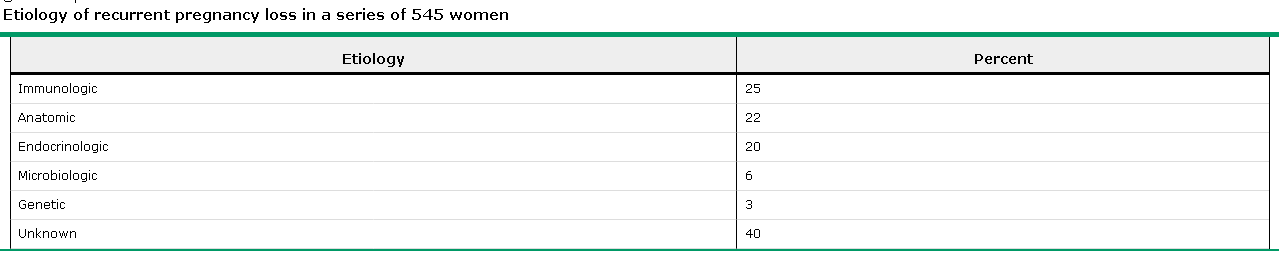 Immunologic factors
Antiphospholipid syndrome	— Several autoimmune  diseases have been linked to poor obstetric outcome, but  antiphospholipid syndrome (APS) is the only immune  condition in which pregnancy loss is a diagnostic criteria for  the disease.
Adverse pregnancy outcomes include:
● three or more consecutive miscarriages before 10  weeks of gestation
● one or more morphologically normal fetal losses after  the 10th week of gestation
● one or more preterm births before the 34th week of
gestation owing to placental disease
Five to 15 percent of patients with RM may have AP
Inherited thrombophilic
Inherited thrombophilic defects Both inherited and acquired  thrombophilias, including:
activated protein C resistance (most commonly due to factorV
Leiden mutation)
deficiencies of protein C/S
antithrombin III,
hyperhomocysteinaemia
prothrombin gene mutation
Anomalies
Congenital uterine anomalies are present in 10 to 15 percent of  women with RM versus 7 percent of all women, includes:
The septate uterus is the uterine anomaly associated with the  poorest reproductive outcome and the most common uterine  abnormality associated with RM
Leiomyoma	— Submucous leiomyomas that protrude into  the endometrial cavity can impede normal implantation as a  result of their position, poor endometrial receptivity of the  decidua overlying the myoma, or degeneration with  increasing cytokine production.
Endometrial polyps	—
Intrauterine adhesions	—
Cervical insufficiency	—
Endocrine factors
Endocrine factors may account for 15 to 60 percent of RM.
Luteal phase defect	—
Diabetes mellitus	—
Polycystic ovary syndrome	—
Thyroid antibodies and disease	—
Hyperprolactinemia	— .
Genetics
	Three to 5 percent of couples with RM have a major  chromosomal rearrangement (versus 0.7 percent of the general  population); usually a balanced translocation (60 percent  reciprocal, 40 percent Robertsonian) or, less commonly, an  inversion.
	One or both partners may harbor lethal genes in a heterozygous  or balanced combination that does not affect them, but causes  pregnancy loss when inherited by the embryo in a homozygous or  unbalanced state.
Balanced translocations are more common in the female than the  male and more likely to result in pregnancy loss if the  translocation is of maternal origin.
INVESTIGATION
Antiphospholipid antibodies
All women with recurrent first-trimester miscarriage and all  women with one or more second-trimester miscarriage  should be screened before pregnancy for antiphospholipid  antibodies.

To diagnose antiphospholipid syndrome it is mandatory that  the woman has two positive tests at least 12 weeks apart for  either lupus anticoagulant or anticardiolipin antibodies of  immunoglobulin G and/or immunoglobulin M
Karyotyping Cytogenetic

analysis should be performed on products of conception of the  third and subsequent consecutive miscarriage(s).

Parental peripheral blood karyotyping of both partners should be  performed in couples with recurrent miscarriage where testing of  products of conception reports an unbalanced structural  chromosomal abnormality.
Anatomical factors

All women with recurrent first-trimester miscarriage and all  women with one or more second-trimester miscarriages  should have a pelvic ultrasound to assess uterine anatomy.

Suspected uterine anomalies may require further  investigations to confirm the diagnosis, using hysteroscopy,  laparoscopy or three-dimensional pelvic ultrasound
Thrombophilias
Women with second-trimester miscarriage should be screened  for inherited thrombophilias including factor V Leiden, factor II  (prothrombin) gene mutation and  protein S
Treatment options for recurrent miscarriage
Antiphospholipid syndrome
Pregnant women with antiphospholipid syndrome should be  considered for treatment with low-dose aspirin plus heparin to  prevent further miscarriage
Neither corticosteroids nor intravenous immunoglobulin therapy  improve the live birth rate of women with recurrent miscarriage  associated with antiphospholipid antibodies compared with other  treatment modalities; their use may provoke significant maternal  and fetal morbidity
Genetic factors

The finding of an abnormal parental karyotype should  prompt referral to a clinical geneticist.
Preimplantation genetic screening with in vitro fertilisation  treatment in women with unexplained recurrent miscarriage  does not improve live birth rates
Congenital uterine malformations
There is insufficient evidence to assess the effect of uterine septum  resection in women with recurrent miscarriage and uterine septum to  prevent further miscarriage

Cervical weakness and cervical cerclage Cervical cerclage is  associated with potential hazards related to the surgery and the risk of  stimulating uterine contractions and hence should be considered only  in women who are likely to benefit.
Women with a history of second-trimester miscarriage and suspected  cervical weakness who have not undergone a history-indicated  cerclage may be offered serial cervical sonographic surveillance.
In women with a singleton pregnancy and a history of one second-  trimester miscarriage attributable to cervical factors, an ultrasound-  indicated cerclage should be offered if a cervical length of 25 mm or  less is detected by transvaginal scan before 24 weeks of gestation.
Endocrine factors

There is insufficient evidence to evaluate the effect of progesterone  supplementation in pregnancy to prevent a miscarriage in women with  recurrent miscarriage

There is insufficient evidence to evaluate the effect of human chorionic  gonadotrophin supplementation in pregnancy to prevent a miscarriage in  women with recurrent miscarriage

Suppression of high luteinising hormone levels among ovulatory women with  recurrent miscarriage and polycystic ovaries does not improve the live birth  rate

There is insufficient evidence to evaluate the effect of metformin  supplementation in pregnancy to prevent a miscarriage in women with  recurrent miscarriage
Immunotherapy

Paternal cell immunisation, third-party donor  leucocytes, trophoblast membranes and intravenous  immunoglobulin in women with previous unexplained  recurrent miscarriage does not improve the live birth  rate
Inherited thrombophilias

There is insufficient evidence to evaluate the effect of heparin in  pregnancy to prevent a miscarriage in women with recurrent  first-trimester miscarriage associated with inherited  thrombophilia.

Heparin therapy during pregnancy may improve the live birth  rate of women with second-trimester miscarriage associated  with inherited thrombophilias
Unexplained recurrent miscarriage
Women with unexplained recurrent miscarriage have an  excellent prognosis for future pregnancy outcome without  pharmacological intervention if offered supportive care alone  in the setting of a dedicated early pregnancy assessment  unit